<Hankkeen nimi>
Nykytila ja muutostarpeet

<Henkilön nimi>
Helsingin kaupunki
15.5.2017
<Hankkeen nimi>
Asiakkaat
Palvelutuotokset
Toimijat ja niiden syötteet prosesseille
Prosessit
Tärkeimmät järjestelmät
Alustavat vaatimukset
Helsingin kaupunki
15.5.2017
1
SIPOC työkaluvaihtoehdot
Yksinkertainen	(MS Powerpoint)
Rivitetty	(MS Powerpoint)
Kattava SIPOC & VSM	(MS Excel)
Mallintamiseen voi myös käyttää erillistä prosessien mallinnustyökalua
Helsingin kaupunki
15.5.2017
3
1. <Prosessin nimi – nyky/tavoite/muutostarve>
Toimijat
Syötteet
Prosessi
Tuotokset
Asiakkaat
Listaa ne tahot, jotka toimittavat prosessin vaatimat syötteet.

Esimerkiksi palvelun tuottajat tai sisäiset toimittajat.
Listaa edellytykset, jotka tarvitaan prosessin ja palvelun tuottamiseen.

Esimerkki Sote-toiminnasta:

Asiakas jonosta
Sijoituspaikkapäätös
Diagnoosi
Jatkohoitosuunn.
Kuvaa karkean tason prosessi. Tarkempi prosessi erillisenä kuvauksena.

Esimerkki Sote-toiminnasta:

Vast.otto
Akuuttihoito
Kuntoutus
Kotiutus
..tai graafisesti..
Listaa prosessin oleelliset tuotokset

Esimerkki Sote-toiminnasta:

Turvallinen kotiuttaminen
Lääkelista
Hoitotyön yhteenveto
Palvelupäätökset
Hoitopalvelusuunn.
Kotihoidon viikkomalli
Listaa asiakasryhmät

Esimerkki Sote-toiminnasta:

Geriatrisen palvelun asiakkaat
Vast.otto
Akuuttihoito
Esimerkki
Kuntoutus
Kotiutus
Mainitse liittyvät järjestelmät – esimerkki Sote-toiminnasta:
Hilmo
Kanta
Apotti
Uusi
Muuttuu
Poistuu
Helsingin kaupunki
15.5.2017
4
*Esimerkki perustuu Joensuun kaupungin sosiaali- ja terveyskeskus lean projektin 2014 SIPOC -esitykseen
Esimerkki on yksinkertaistettu, eikä sellaisenaan oikeellinen
1. <Prosessin nimi – nyky/tavoite/muutostarve>
Toimijat
Syötteet
Prosessi
Tuotokset
Asiakkaat
Asiakas, Ajanvaraus järjestelmä
Asiakas jonosta
Vast.otto
Akuuttihoito
Kuntoutus
Kotiutus
..tai graafisesti..











Kuvaa karkean tason prosessi. Tarkempi prosessi erillisenä kuvauksena.

Esimerkki Sote-toiminnasta
Turvallinen kotiuttaminen
Geriatrisen palvelun asiakkaat
Päätöksen tekijä, AHJO
Sijoituspaikkapäätös
Lääkelista
Geriatrisen palvelun asiakkaat
Lääkäri
Diagnoosi
Hoitotyön yhteenveto
Geriatrisen palvelun asiakkaat, Arkisto
Vast.otto
Kuntouttaja
Jatkohoitosuunnitelma
Palvelupäätökset
Geriatrisen palvelun asiakkaat, Arkisto
Akuuttihoito
Hoitopalvelusuunnitelma
Geriatrisen palvelun asiakkaat, palveluntarjoaja
Kuntoutus
Kotihoidon viikkomalli
Geriatrisen palvelun asiakkaat, palveluntarjoaja
Kotiutus
Listaa ne tahot, jotka toimittavat prosessin vaatimat syötteet.
Esimerkiksi palvelun tuottajat tai sisäiset toimittajat ja järjestelmät.
Esimerkki Sote-toiminnasta
Listaa edellytykset, jotka tarvitaan prosessin ja palvelun tuottamiseen.

Esimerkki Sote-toiminnasta
Listaa asiakasryhmät

Esimerkki Sote-toiminnasta
Listaa prosessin oleelliset tuotokset

Esimerkki Sote-toiminnasta
Esimerkki
Mainitse liittyvät järjestelmät – esimerkki Sote-toiminnasta
Hilmo
Kanta
Apotti
Uusi
Muuttuu
Poistuu
Helsingin kaupunki
15.5.2017
5
*Esimerkki perustuu Joensuun kaupungin sosiaali- ja terveyskeskus lean projektin 2014 SIPOC -esitykseen
Esimerkki on yksinkertaistettu, eikä sellaisenaan oikeellinen
1. <Prosessin nimi – nyky/tavoite/muutostarve>
Linkki MS Excel -työkaluun
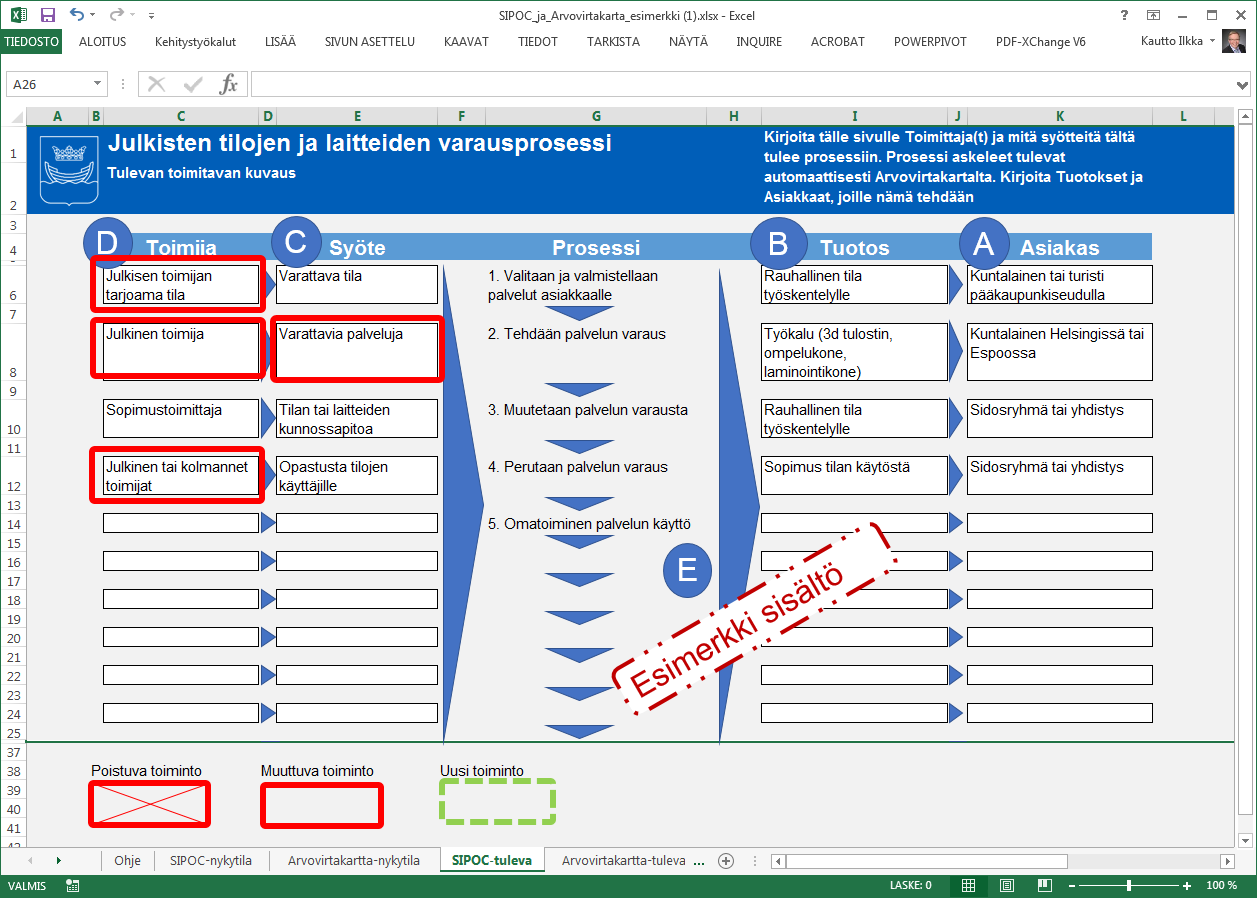 Helsingin kaupunki
15.5.2017
6
2
Prosessi työkaluvaihtoehdot
Uimarata
Vuokaavio
Mallintamiseen voi myös käyttää erillistä prosessien mallinnustyökalua
Helsingin kaupunki
15.5.2017
7
2. <Prosessin nimi – nyky/tavoite/muutostarve>
Vastaanotto kotona
Taksi
Asiakas
Vastaan otto
Lääkäri ja hoitaja
Fysio
Kuljetus kotiin
Omaisten informointi
Vastaanotto
Kotiutus
Kuljetuksen tilaus
Esimerkki
Akuutti ja kuntouttava hoitotyö
Toimintakyvyn arviointi
Hoitosuunnitelman laadinta
K
K
E
E
kotiutus
valmius?
Tarvekartoitus
Raportointi
Tulorutiinit
K
E
Kuntoutus ja hoitotyöt
Jatkohoito suunnitelma
Fysioterapia
Uusi
Muuttuu
Poistuu
Helsingin kaupunki
15.5.2017
8
*Esimerkki perustuu Joensuun kaupungin sosiaali- ja terveyskeskus lean projektin 2014 SIPOC -esitykseen
Esimerkki on yksinkertaistettu, eikä sellaisenaan oikeellinen
2. <Prosessin nimi – nyky/tavoite/muutostarve>
1. Vastaanotto
4. Kotiutus
2. Akuuttihoito
3. Kuntoutus
Tulorutiinit
Pulssi, verenpaine, lämpö, lääkitys, haastattelu
Toimintakyvyn arviointi
Vastaanotto
Jatkohoito suunnitelma
Hoitosuunnitelman laadinta
Raportointi
K
Toiminta
Kyky ok?
Kuljetuksen tilaus
Akuutti ja kuntouttava hoitotyö
Esimerkki
E
E
Kuntoutus ja hoitotyöt
Kuljetus kotiin
Onko akuutti hoito ok?
Onko kotiutus
valmius?
K
E
Fysioterapia
K
Vastaanotto kotona
E
Tarvekartoitus
Onko kotiutus
valmius?
Uusi
K
Muuttuu
Poistuu
Omaisten informointi
Kotiutus
Helsingin kaupunki
15.5.2017
9
*Esimerkki perustuu Joensuun kaupungin sosiaali- ja terveyskeskus lean projektin 2014 SIPOC -esitykseen
Esimerkki on yksinkertaistettu, eikä sellaisenaan oikeellinen
3
Tietojärjestelmä työkaluvaihtoehdot
Tietojärjestelmien vuorovaikutus
Mallintamiseen voi myös käyttää erillistä prosessien mallinnustyökalua
Helsingin kaupunki
15.5.2017
10
3. Tietojärjestelmien vuorovaikutus
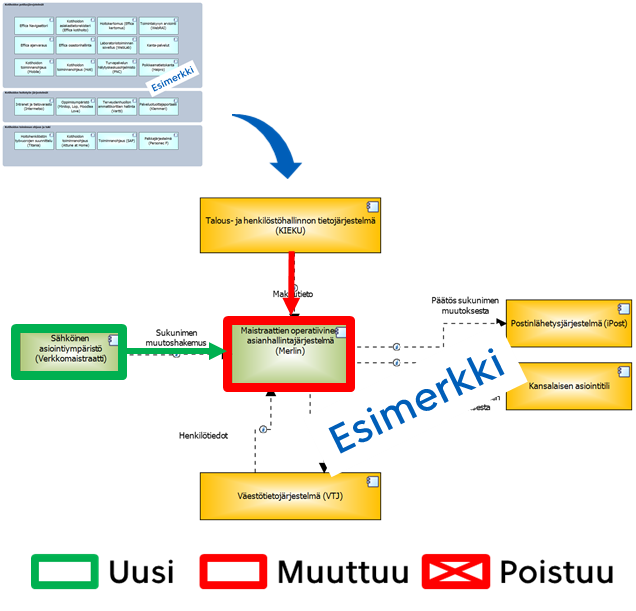 Helsingin kaupunki
15.5.2017
11
*Esimerkki : vrt. JHS 179 liite 6
4
Toimijat työkaluvaihtoehdot
Toimijoiden välinen vuorovaikutus
Mallintamiseen voi myös käyttää erillistä prosessien mallinnustyökalua
Helsingin kaupunki
15.5.2017
12
Muutostarve Arkkitehtuurin kerrosnäkymään
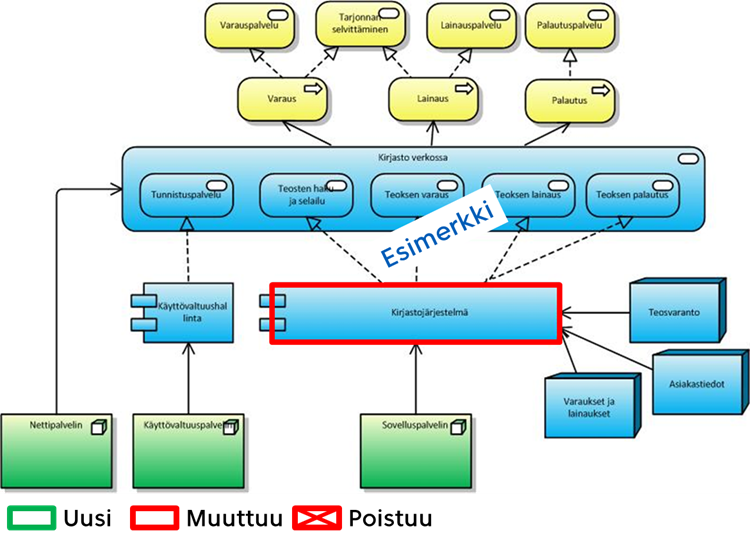 Helsingin kaupunki
15.5.2017
13
*Esimerkki: vrt JHS 179 liite 6
5
Alustavat vaatimukset
Yhteenveto
Mallintamiseen voi myös käyttää erillistä prosessien mallinnustyökalua
Helsingin kaupunki
15.5.2017
14
Vaatimukset - yhteenveto
YHTEENVETO
X

Linkki vaatimusluetteloon
Linkki vaatimusluettelopohjaan (MS Excel)
Linkki käyttötapauspohjaan (MS Word)
Helsingin kaupunki
15.5.2017
15
<Hankkeen nimi>
Kyvykkyyskartta
Palvelukartta
Arkkitehtuurin kerrosnäkymä
Tiedot
Teknologiat

<Henkilön nimi>
Helsingin kaupunki
15.5.2017
Muutostarve kyvykkyyskarttaan
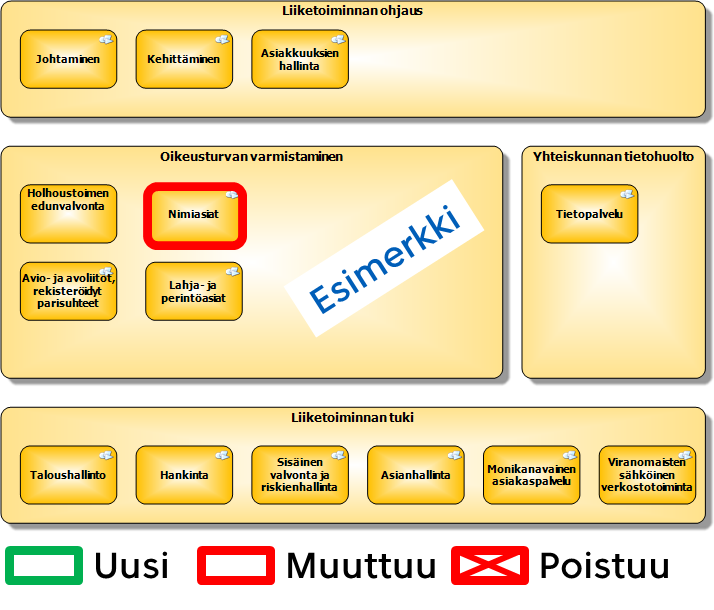 Helsingin kaupunki
15.5.2017
17
*Esimerkki: vrt. JHS 179 liite 6
Muutostarve palvelukarttaan
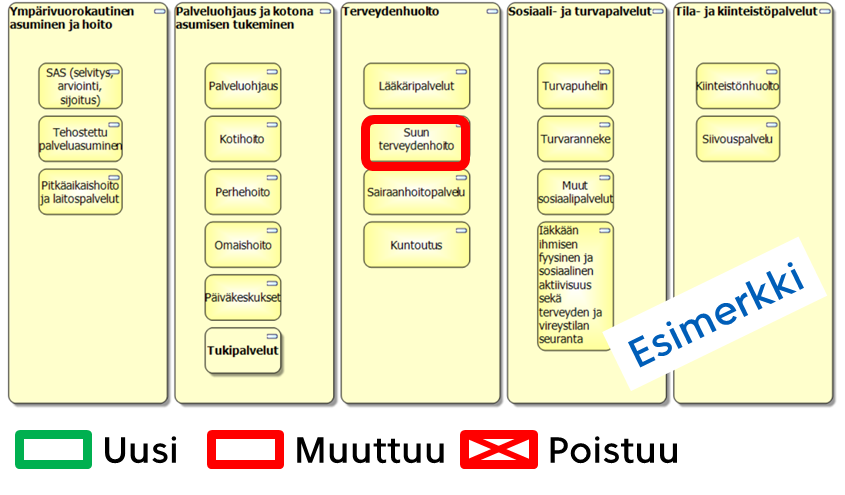 Helsingin kaupunki
15.5.2017
18
*Esimerkki: vrt. JHS 179 liite 6
Muutostarve toimijoiden välisiin vuorovaikutuksiin
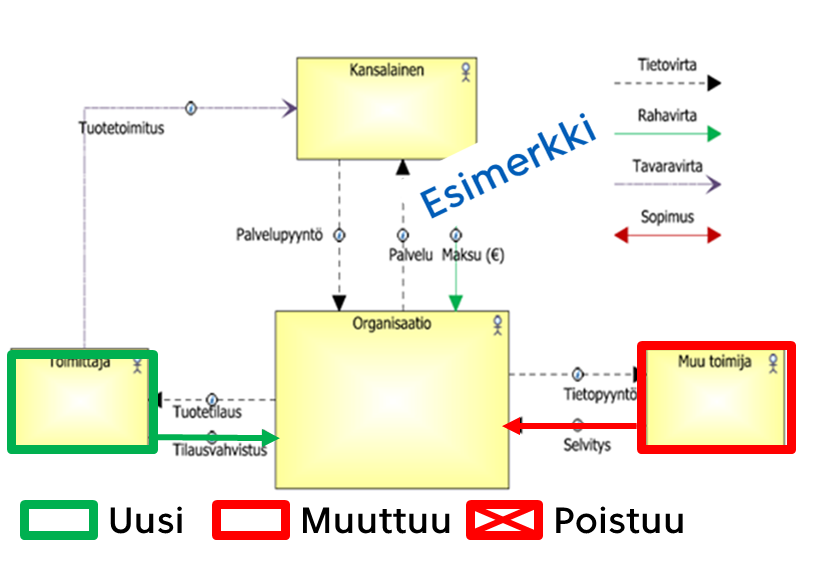 Helsingin kaupunki
15.5.2017
19
*Esimerkki: vrt. JHS 179 liite 6
Muutostarve tietovarantoihin
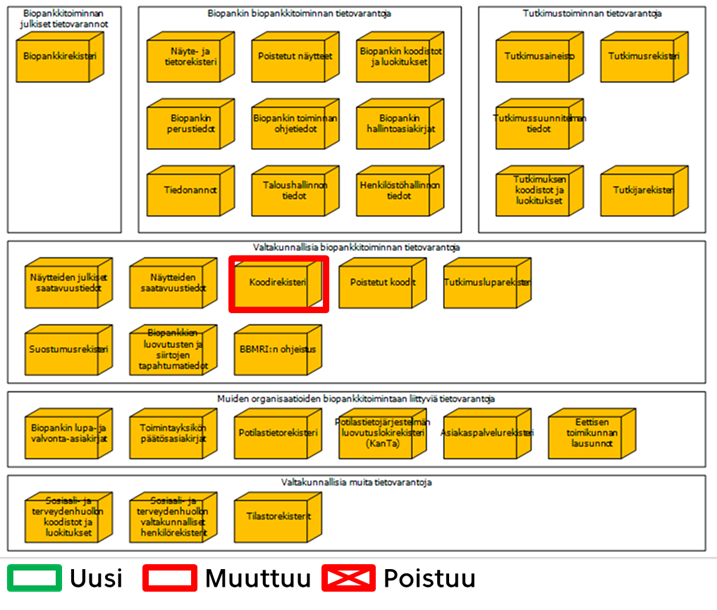 Helsingin kaupunki
15.5.2017
20
*Esimerkki: vrt JHS 179 liite 6
Muutostarve päätietoryhmiin
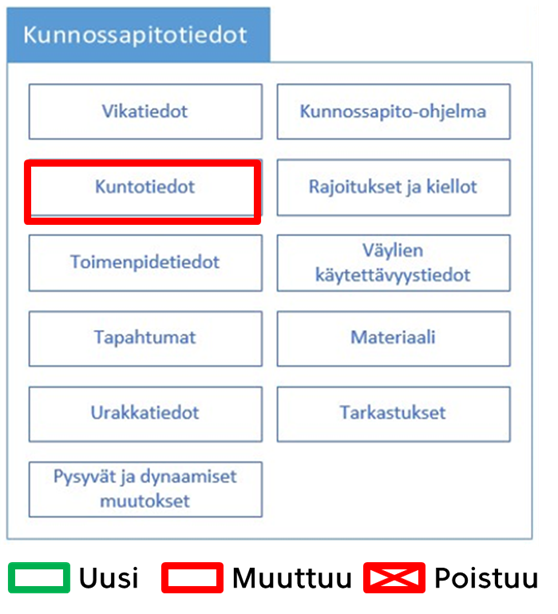 Helsingin kaupunki
15.5.2017
21
*Esimerkki: vrt JHS 179 liite 6
Muutostarve teknologioihin
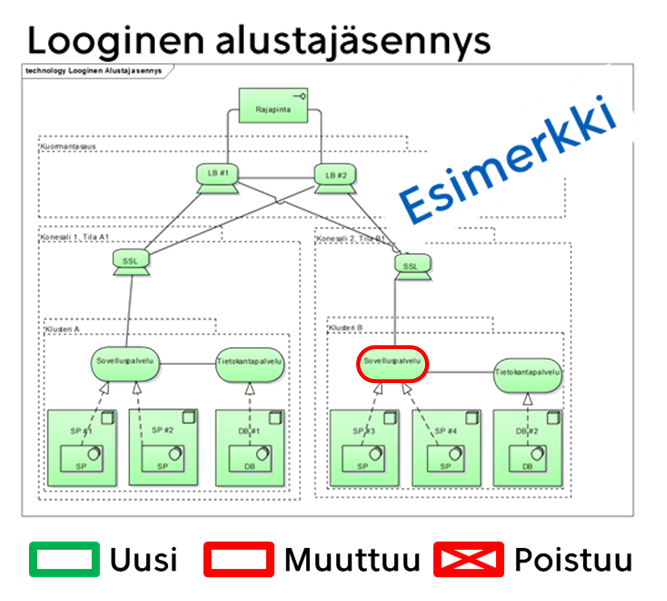 Helsingin kaupunki
15.5.2017
22
*Esimerkki : JHS 179 liite 6
<Hankkeen nimi>
Tietomallit
Helsingin kaupunki
15.5.2017
Käsitemalli ER kaaviona
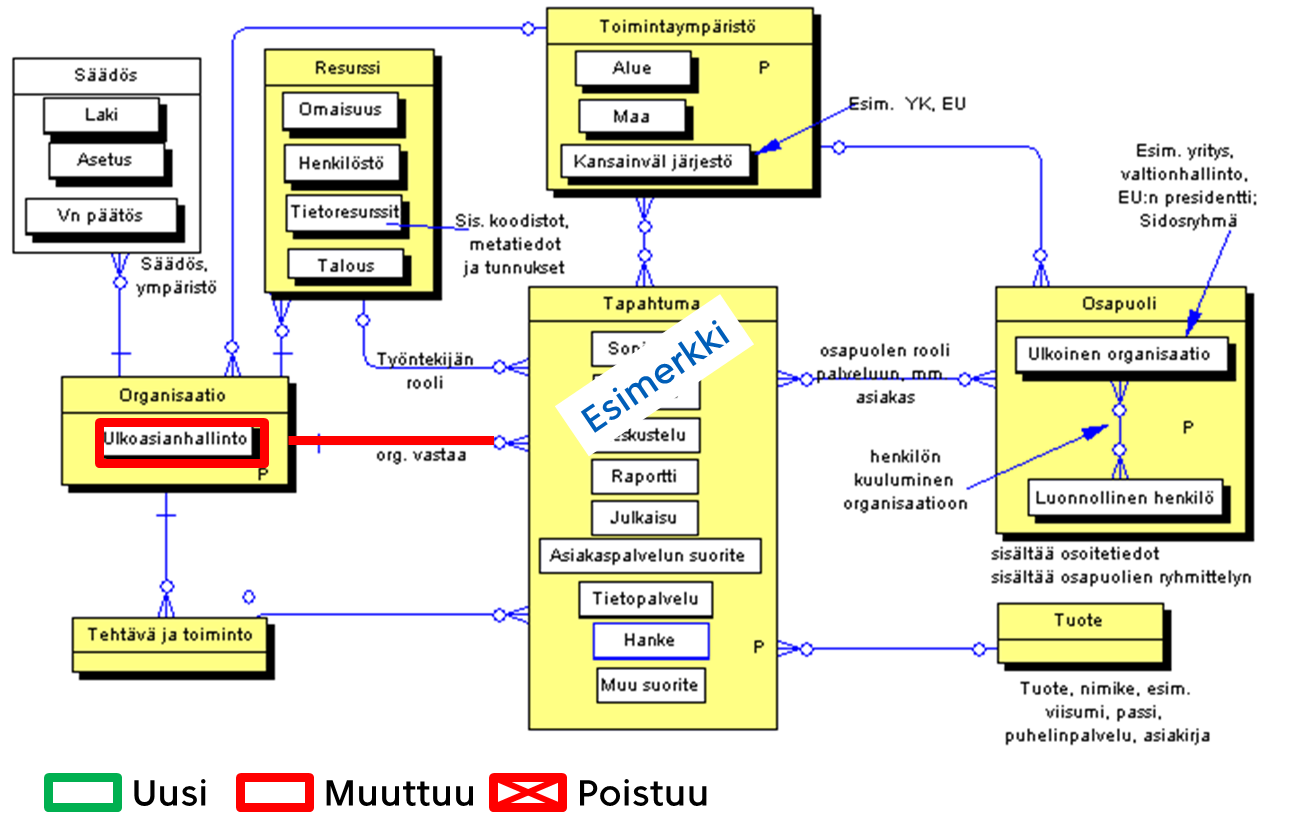 Helsingin kaupunki
15.5.2017
24
*Esimerkki : JHS 179 liite 6
Kiitos
Helsingin kaupunki
15.5.2017
25